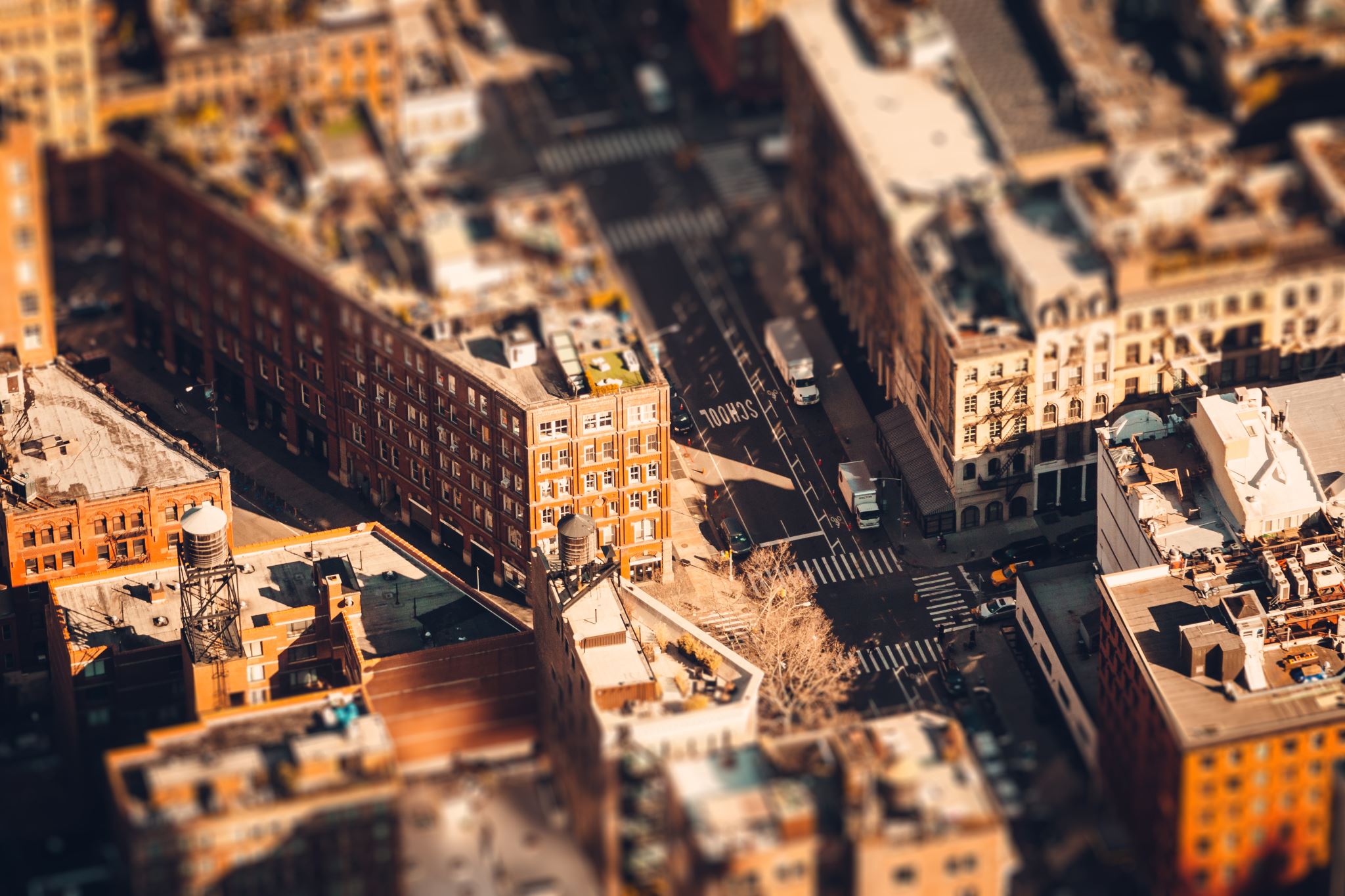 Housing & Homeless Coalition of CNY’s
Annual State of Homelessness 2022:
What Can Central New York Do to End Homelessness?
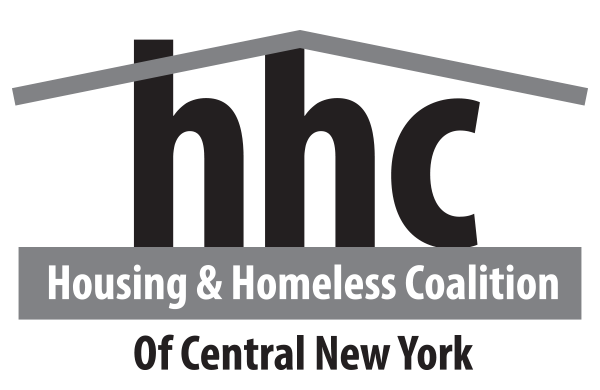 Agenda
HHC Values
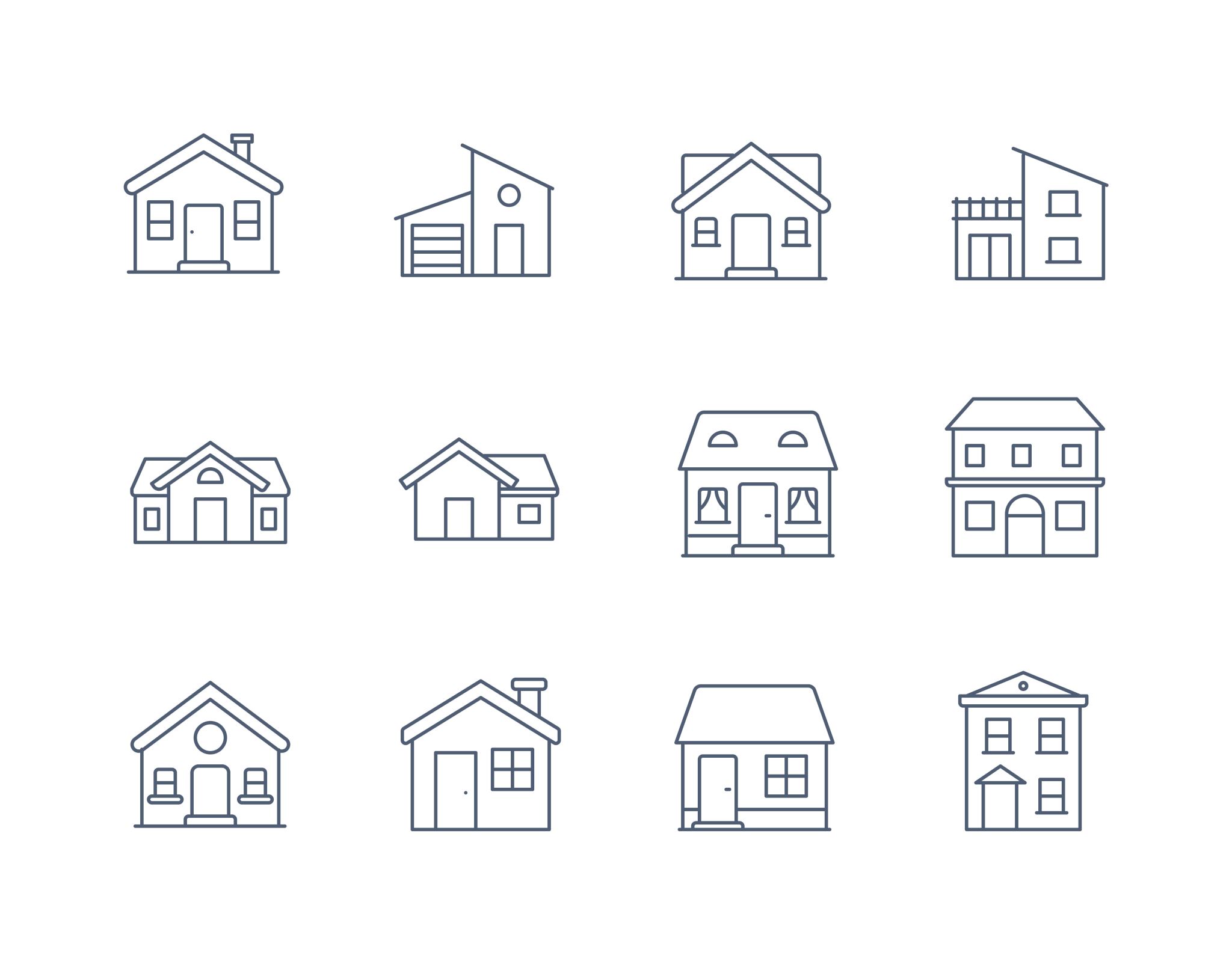 Coordinated Entry
25 participating agencies 
4 street outreach teams 
21 emergency shelter programs 
10 transitional housing programs 
25 rapid rehousing programs 
20 permanent supportive housing programs 
1,220 total referrals
Homeless Management Information System
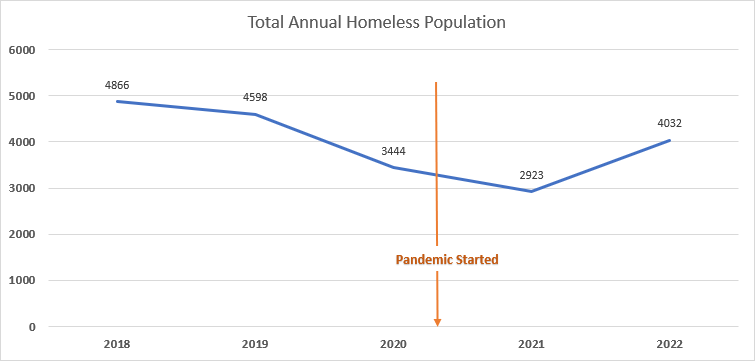 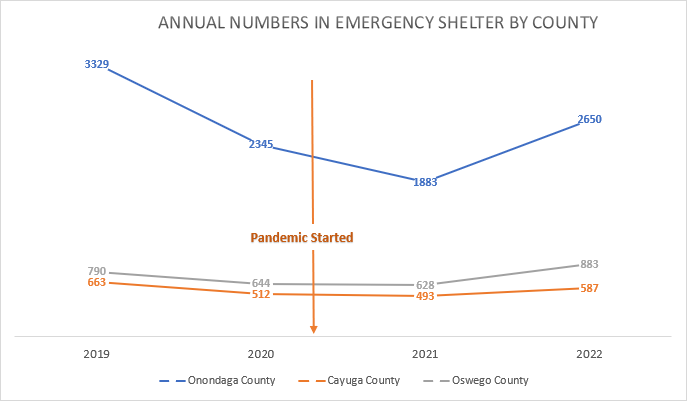 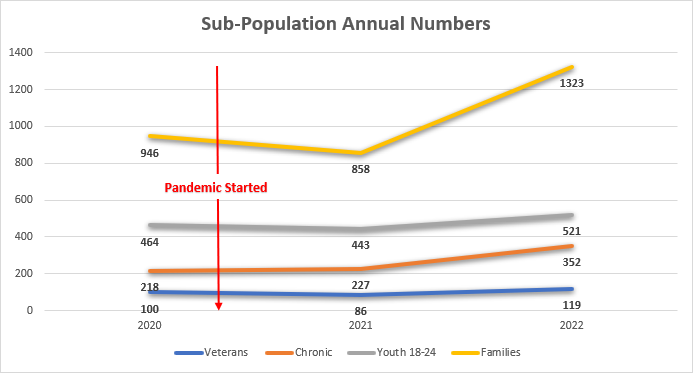 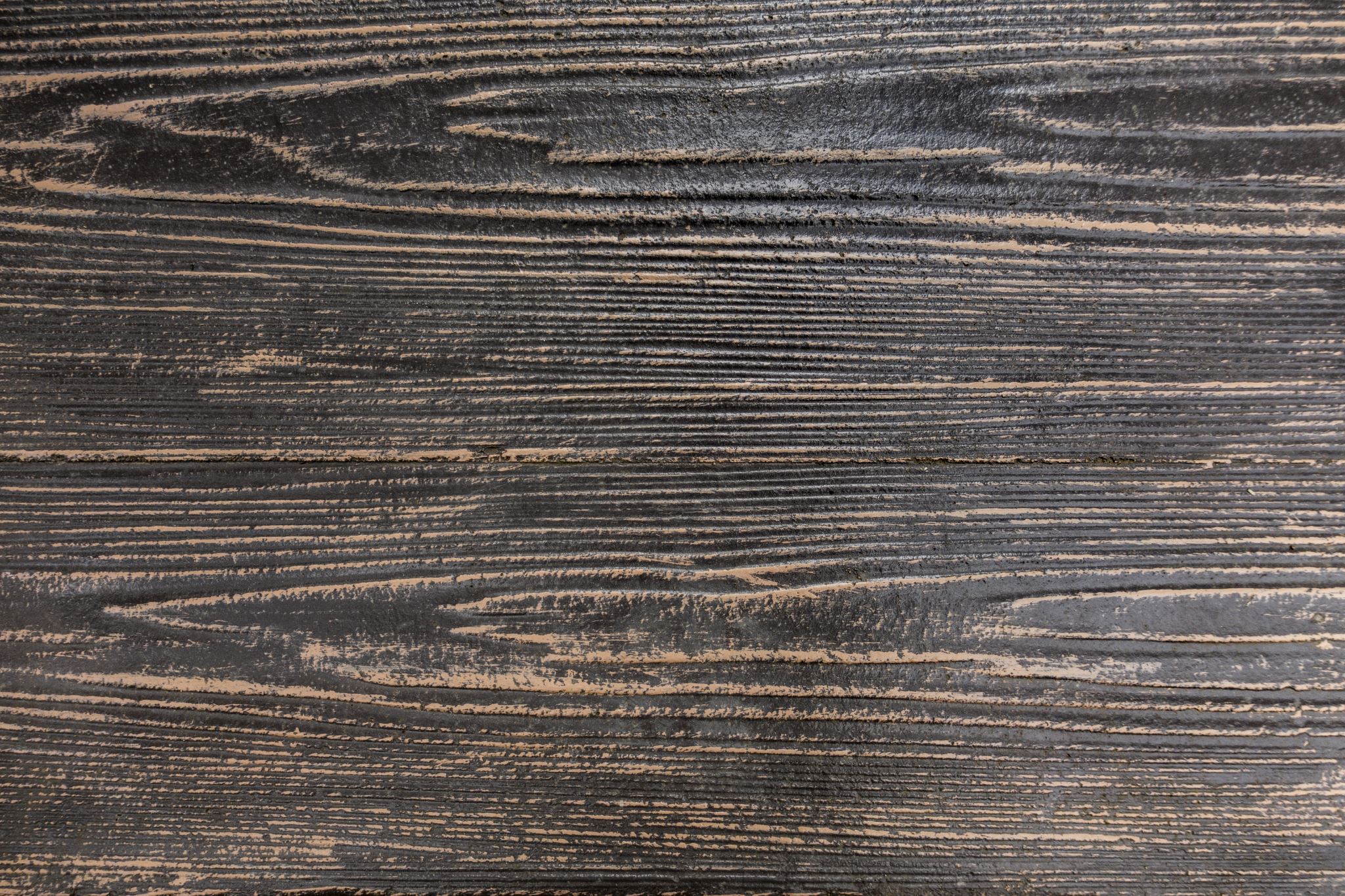 Please welcome our panel to the stage.